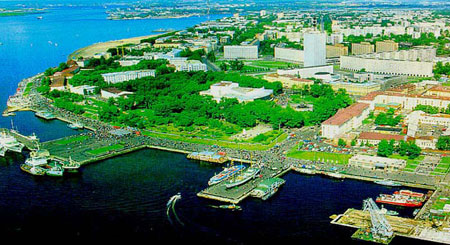 Северный край России.

Беломорье...
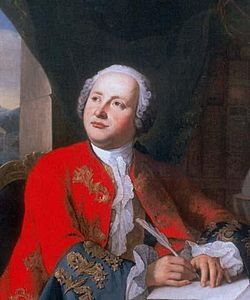 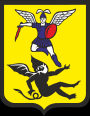 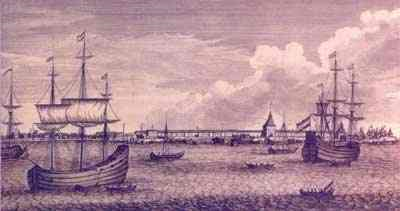 Новохолмогорский городок в XVI веке
План
Михайло-Архангельский монастырь.
Причины основания Новохолмогор и функции города.
Первые строения Новохолмогорского городка.
Жители Новохолмогор.
1. Михайло-Архангельский монастырь
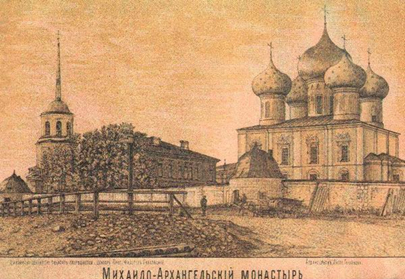 Святитель Иона, архиепископ Новгородский, в миру Иоанн
2. Причины основания Новохолмогор и функции города
Прочитайте, выделите основные причины основания Новохолмогорского городка и его функции

С середины 16 в. из двинского устья наладилась торговля сначала с англичанами, а затем с голландцами. Регулярные торговые отношения требовали удобного порта. К тому же две морские державы соперничали, и английские купцы стремились не допустить голландцев  к пристани Св. Николая на о. Ягры. Московское правительство учло эти противоречия, создавая пристань на Пур-Наволоке.
В 70-80-е годы 16 в. возросла угроза нападения скандинавских феодалов, и царь Иван IV Грозный предпринял экстренные меры для обороны Поморья. Таким образом, город решал и военные задачи будучи крепостью.
Вывод
Причины освоения Новохолмогорского городка:
Необходимость удобного порта для купцов.
Угроза нападения скандинавских феодалов.

Функции «нового города»:
Внешняя торговля с Западной Европой;
Защита устья Северной Двины от нападений врагов.
3. Первые строения Новохолмогорского городка
Для защиты города вокруг Михайло-Архангельского монастыря в 1583-1584 гг. по указу царя Ивана Грозного московские воеводы П.А. Нащокин и А.Н. Волохов (Залешанин) возвели деревянную крепость, своим величием производившую на прибывающих сюда иностранцев сильное впечатление. Датой основания считается 4 марта 1583 г.
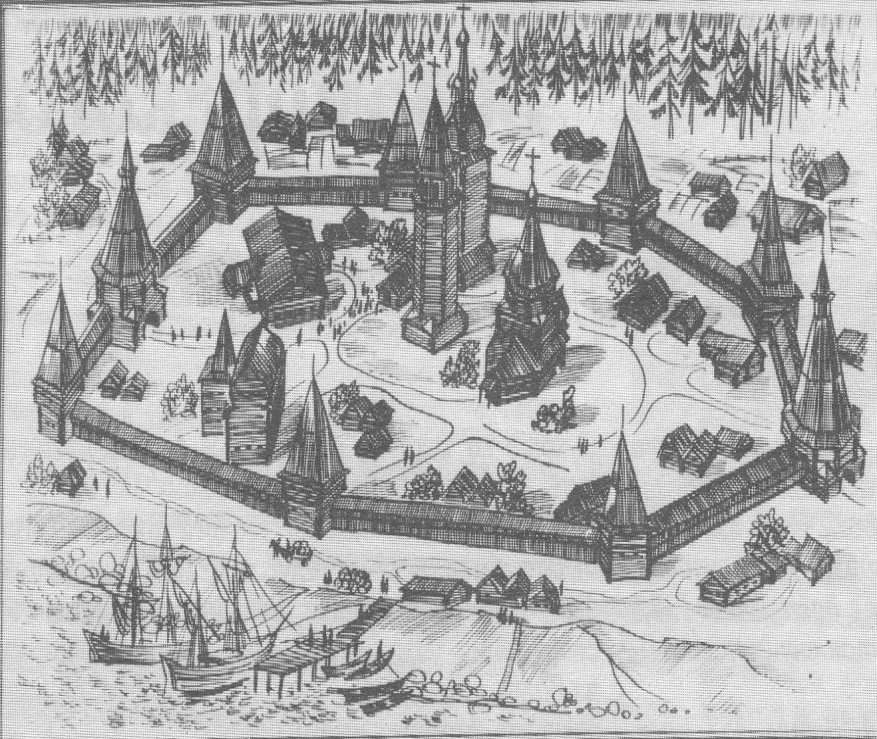 Рисованный план крепости
Первоначально крепость называлась Новый город, Новый Холмогорский город, Новохолмогоры, с 1613 года город получил современное наименование.  Какое?
Для ведения торговли в течение последующих трех лет на берегу реки были возведены для приема своих и иноземных купцов деревянные гостиные дворы — русский и немецкий, а также важня (амбар для взвешивания товаров). Еще раньше в городе была построена таможенная изба для контроля провоза грузов через границу.
Гостиные каменные дворы, основанные в 1668 г. вместо прежних погоревших  деревянных гостиных дворов.
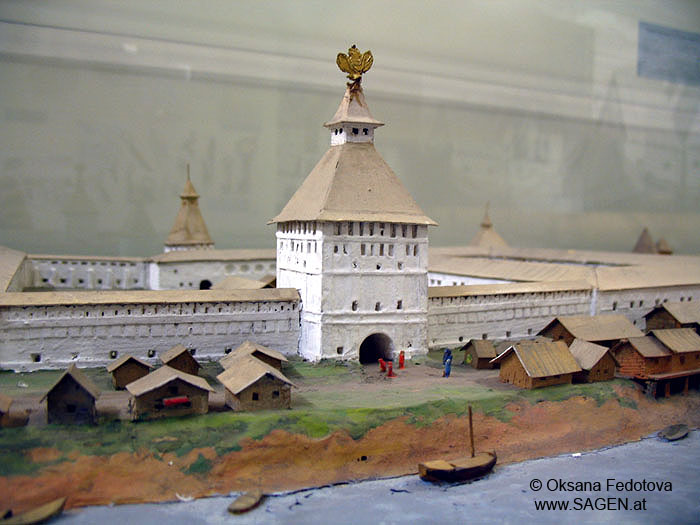 Орловская башня. Макет гостиных дворов в Архангельске
Торгово-ремесленная часть города
Продолжите выражение и запишите
Самыми первыми городскими строениями были деревянные
Зрительная гимнастика «Пальминг»
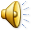 4. Жители Новохолмогор
Первыми жителями нового города, кроме монахов – игумена с братиею,  стали ратные люди — 200 стрельцов, присланных из Москвы и Холмогор. Они составили гарнизон города-крепости, «ибо новопостроенная крепость без гарнизона праздною
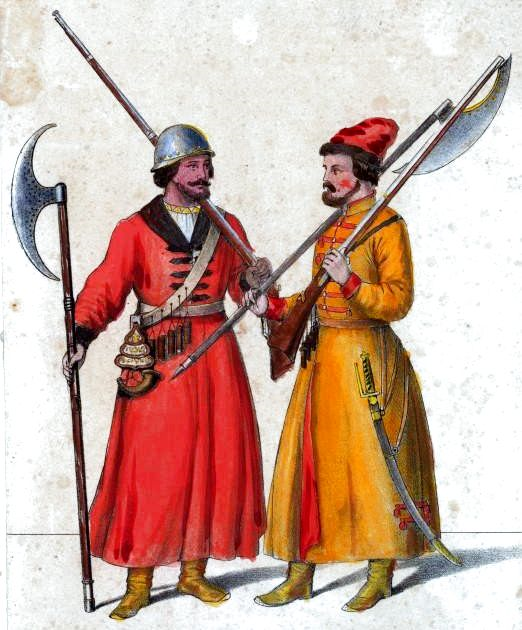 Стрельцы
(без дела, без цели) не оставалась и на краткое время».
Стрельцы размещались в домах горожан. В свободное от несения службы время они занимались торговлей и промыслом.
Посадские люди занимались розничной торговлей продовольствен-ными товарами, извозом и ремеслом.
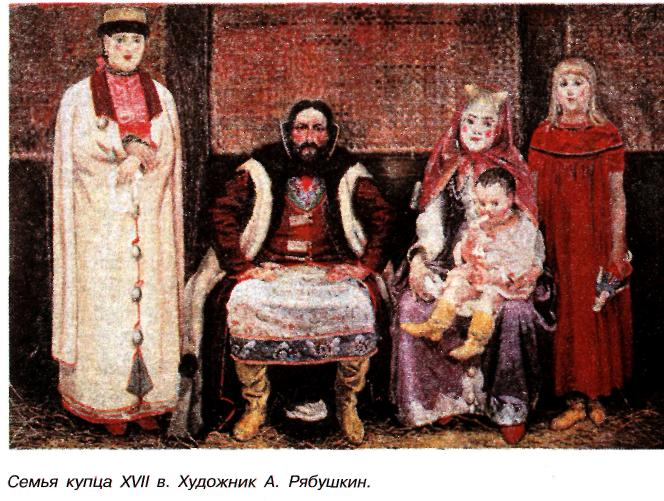 Это было тяглое население, которое платило подати в государственную казну.
На посаде находилось 34 «беломестных» двора монастырей и «приказного чина служителей», которые пользовались налоговыми привилегиями.
 Приказчики ведали (управляли) делами служилых людей, строительством, ремонтом городских крепостных сооружений, боеприпасами, сбором податей и др.
Продолжите выражение и запишите
Население Новохолмогорского города составляли:
Обобщение
С какого века начинается история  Новохолмогорского городка? С чем это связано?
В каком году был основан Новохолмогорский городок?
 Назовите основные причины основания Новохолмогор и его функции.
Что в первую очередь возвели московские воеводы П.А. Нащокин и А.Н. Волохов (Залешанин)?
Кто были первые жители Новохолмогор помимо монахов?
Конспект и презентация составлены на основе материалов:
Копица М.Н. Пособие для учителей «История Архангельского Севера с древнейших времён до начала XX века». – Архангельск, 2009.
Куратов А.А. История и историки Архангельского Севера: Вопросы источниковедения и историографии: Монография. Архангельск: Изд-во Поморского университета, 1999.
Щуров Г.С. Очерки истории культуры Русского Севера, 988 — 1917. / Г.С. Щуров — Архангельск: ОАО «ИПП «Правда Севера», 2004.
http://www.area29.ru/threads/История-Архангельска.669/